Week 1 – Day 1
LI: To spell tricky words.

Shoulder, argument, daughter, foreign, nervous, silhouette, assessment, decide, decision, forty, nuisance, sincerely, atmosphere, definite, fulfil
Week 1 – Day 2
LI: To identify syllables.
Shoulder
Argument
Daughter
Foreign
Nervous
Silhouette
Assessment
Decide
Decision
forty,
Nuisance
Sincerely
Atmosphere
Definite
fulfil
Week 1 – Day 3
LI: To identify phonemes in words.
SC: I can diacritically mark accurately.

Shoulder, argument, daughter, foreign, nervous, silhouette, assessment, decide, decision, forty, nuisance, sincerely, atmosphere, definite, fulfil
Week 1 – Day 4
LI: To use a spelling strategy effectively.

Shoulder, argument, daughter, foreign, nervous, silhouette, assessment, decide, decision, forty, nuisance, sincerely, atmosphere, definite, fulfil
Week 2 – Day 1
LI: To spell homophones/confusing words.

morning		mourning		muscle 		
		mussel		New	                  knew
 
night		knight		one		won		past	
passed	pause		paws		piece 			peace		place		plaice
	Practise		practice
Week 2 – Day 2
LI: To identify syllables.
Morning	mourning
Muscle	mussel
New		knew
Night		knight
One		won
Past		passed
Pause		paws
Piece		peace
Place		plaice
Practise	practice
Week 2 – Day 3
LI: To identify phonemes in words.
SC: I can diacritically mark accurately.

Morning	mourning
Muscle		mussel
New		knew
Night		knight
One		won
Past		passed
Pause		paws
Piece		peace
Place		plaice
Practise		practice
Week 2 – Day 4
LI: To use a spelling strategy effectively.
morning	mourning		muscle	mussel
new		knew			night		knight
one		won			past		passed
pause	paws			piece		peace
place		plaice		practise	practice
Week 3 – Day 1
LI: To spell tricky words.

Analyse, analysis, continuous, February, murmur, separate, announcing, cough, fierce, necessary, sequence, answer, creation, finally, neighbour
Week 3 – Day 2
LI: To identify syllables.
Analyse
Analysis
Continuous
February
Murmur
Separate
Announcing
Cough
Fierce
Necessary
Sequence
Answer
Creation
Finally
neighbour
Week 3 – Day 3
LI: To identify phonemes in words.
SC: I can diacritically mark accurately.
Analyse		
Analysis		
Continuous
February
Murmur
Separate
Announcing
Cough
Fierce
Necessary
Sequence
Answer
Creation
Finally
neighbour
Week 3 – Day 4
LI: To use a spelling strategy effectively.
Analyse			
Analysis		
Continuous
February
Murmur
Separate
Announcing
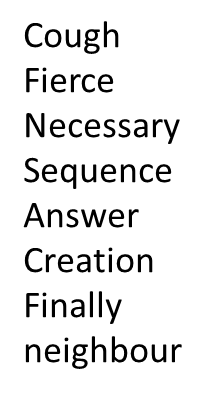 Week 4 – Day 1
LI: To spell tricky words.
Once, skilful, audible, design, furthermore, opposite, soldier, audience, desperate, grammar, original, stomach, autumn, develop, guarantee
Week 4 – Day 2
LI: To identify syllables.
Once
Skilful
Audible
Design
Furthermore
Opposite
Soldier
Audience
Desperate
Grammar
Original
Stomach
Autumn
Develop
guarantee
Week 4 – Day 3
LI: To identify phonemes in words.
SC: I can diacritically mark accurately.
Once			
Skilful
Audible
Design
Furthermore
Opposite
Soldier
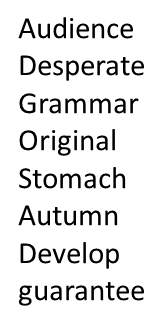 Week 4 – Day 4
LI: To use a spelling strategy effectively.
Once			
Skilful
Audible
Design
Furthermore
Opposite
Soldier
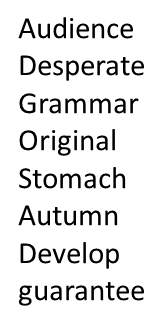